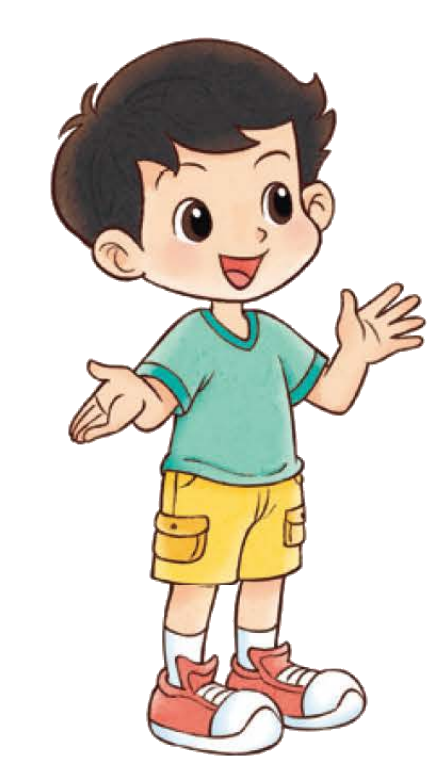 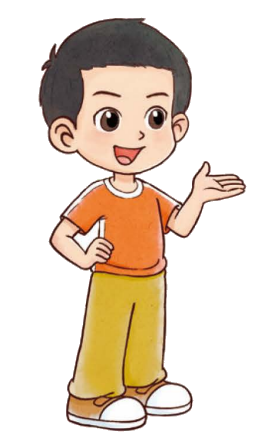 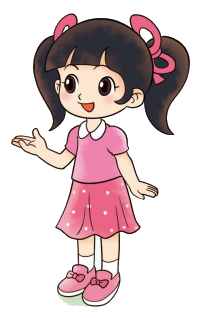 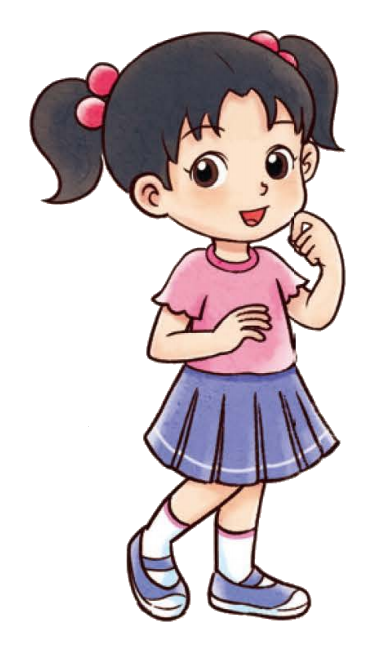 一年级下册  总复习
图形与几何
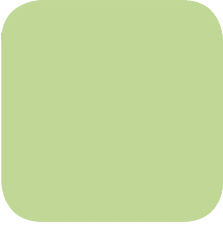 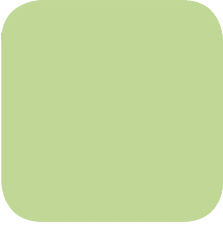 独立思考
相互启发
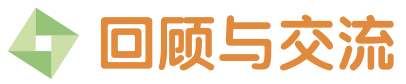 1. 这学期你学过哪些图形？它们都是什么样子的？用自己的语言       
   说一说，并试着画一画。
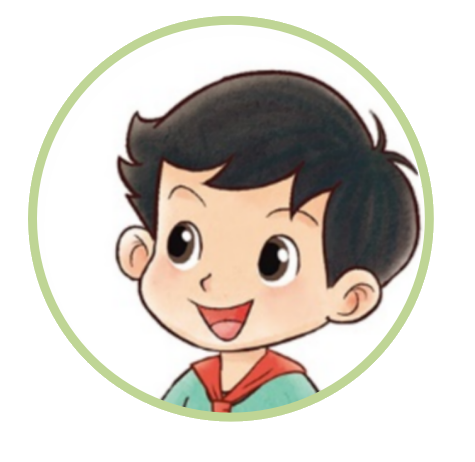 我们学过长方形、正方形、三角形和圆，还认识了平行四边形。
三角形
圆
平行四边形
长方形
正方形
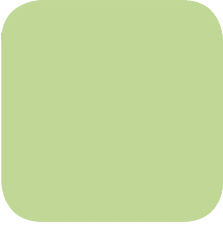 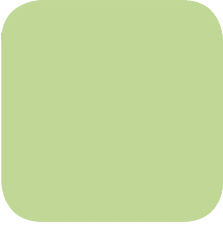 独立思考
相互启发
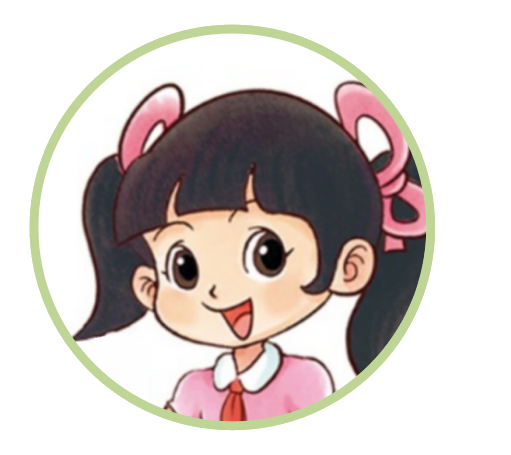 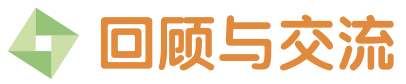 2. 下面的图案分别是由哪些图形组成的？你能设计出一幅有趣
   的图案吗？
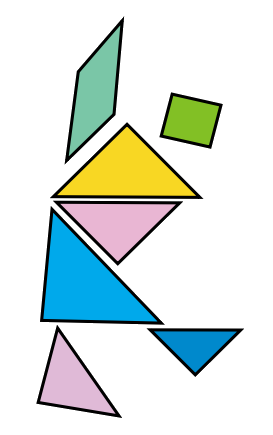 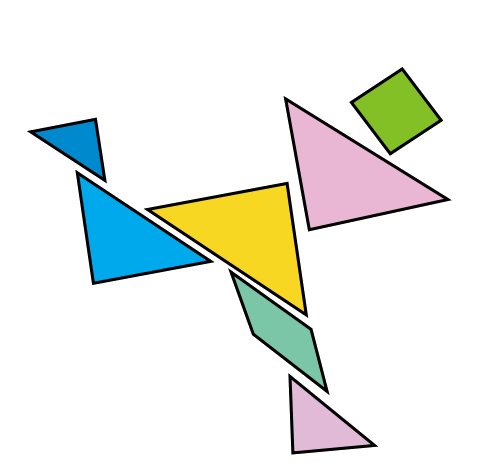 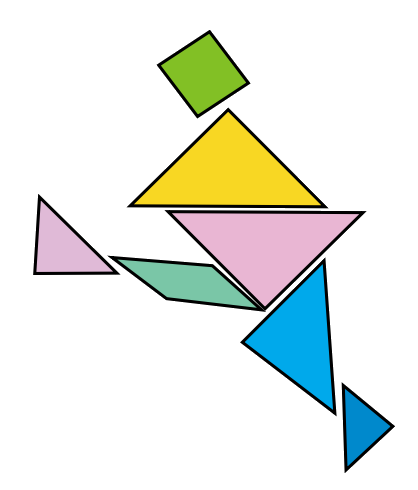 这些图案中有三角形、平行四边形……
图中有       个       ，
有       个     ，
有       个     ，
有       个     。
图中有       个       ，
有       个     ，
有       个     ，
有       个     。
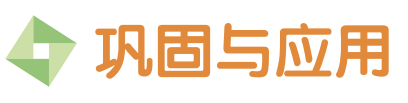 找一找。
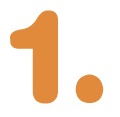 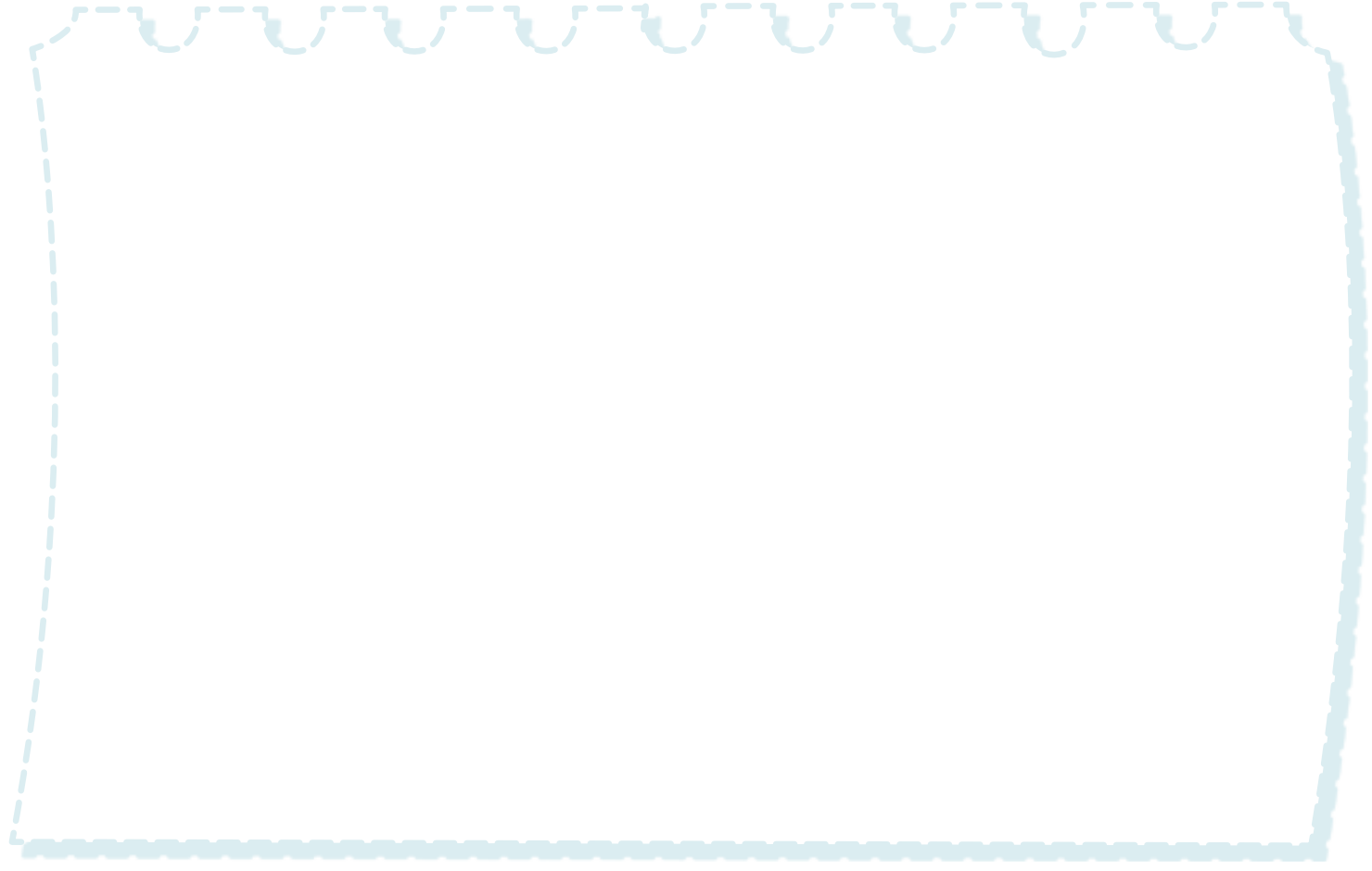 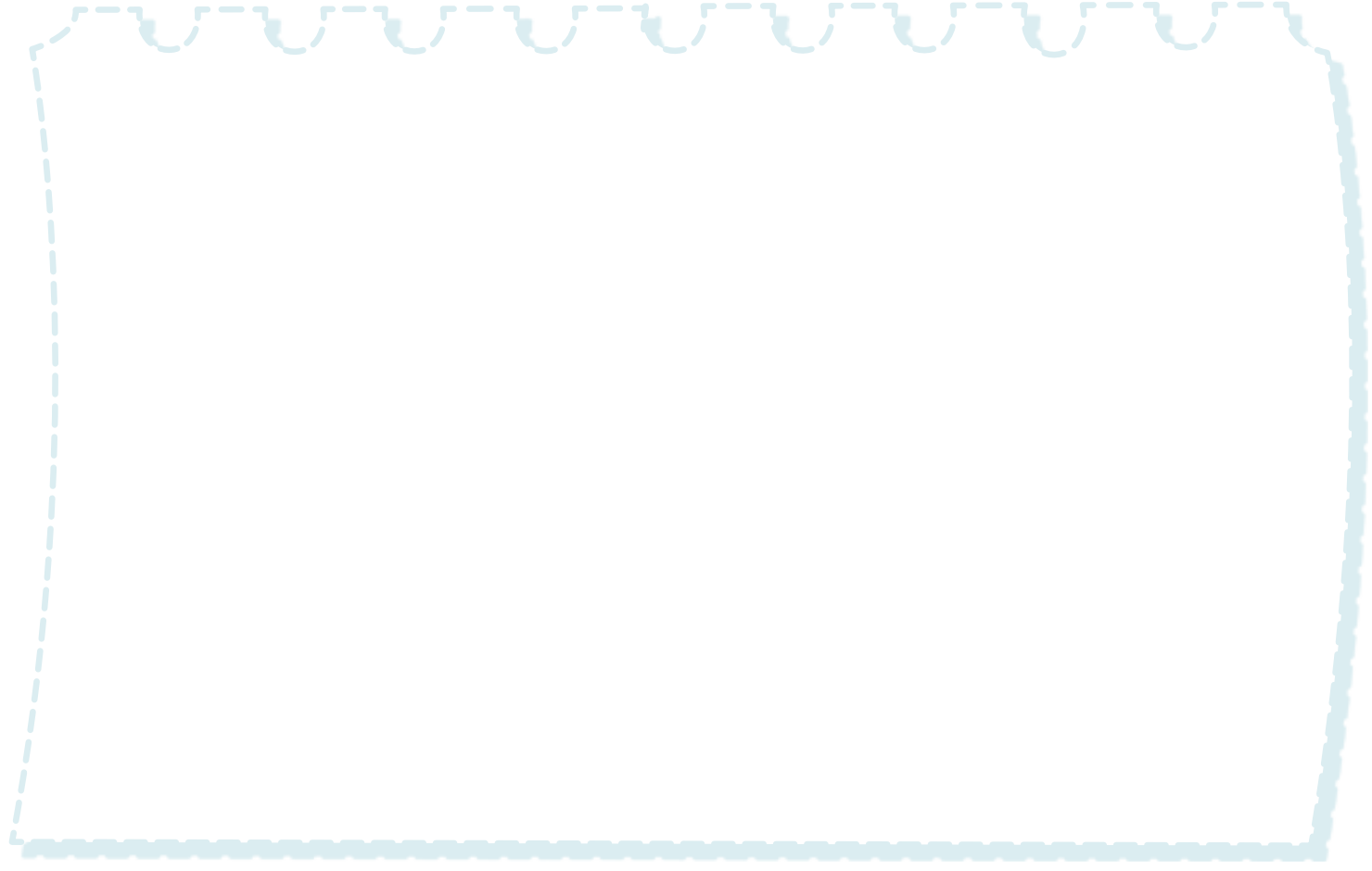 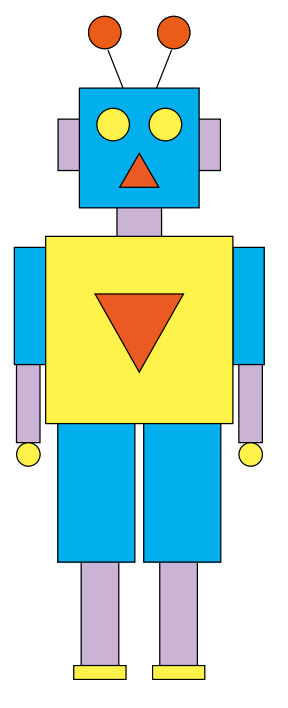 13
4
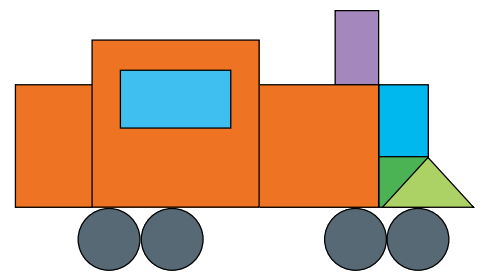 2
2
2
2
6
4
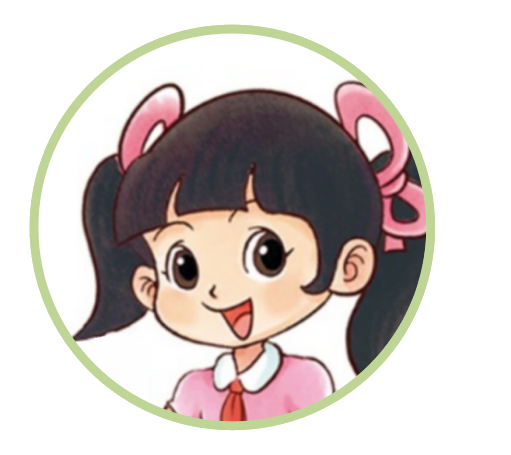 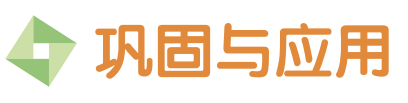 它们可以从下面哪个物体上得到？连一连。
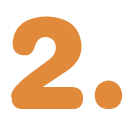 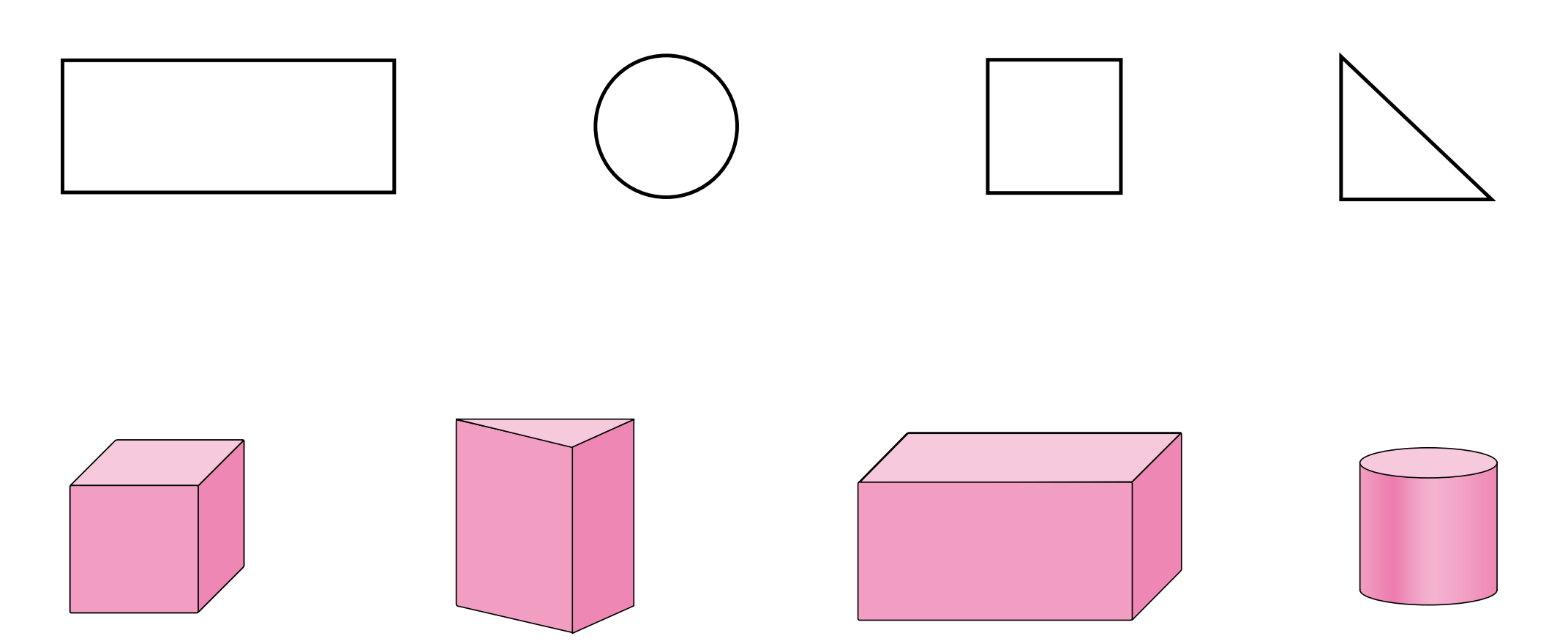 正方体翻滚可以得到……
圆柱滚动可以得到……
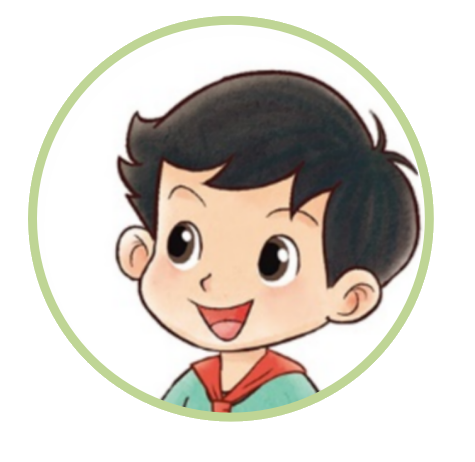 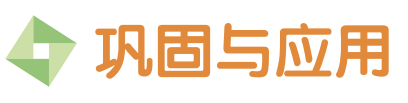 用附页图3中的长方形纸折一折。
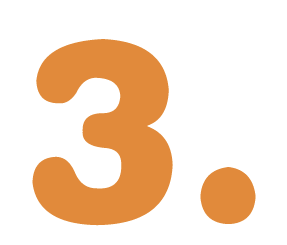 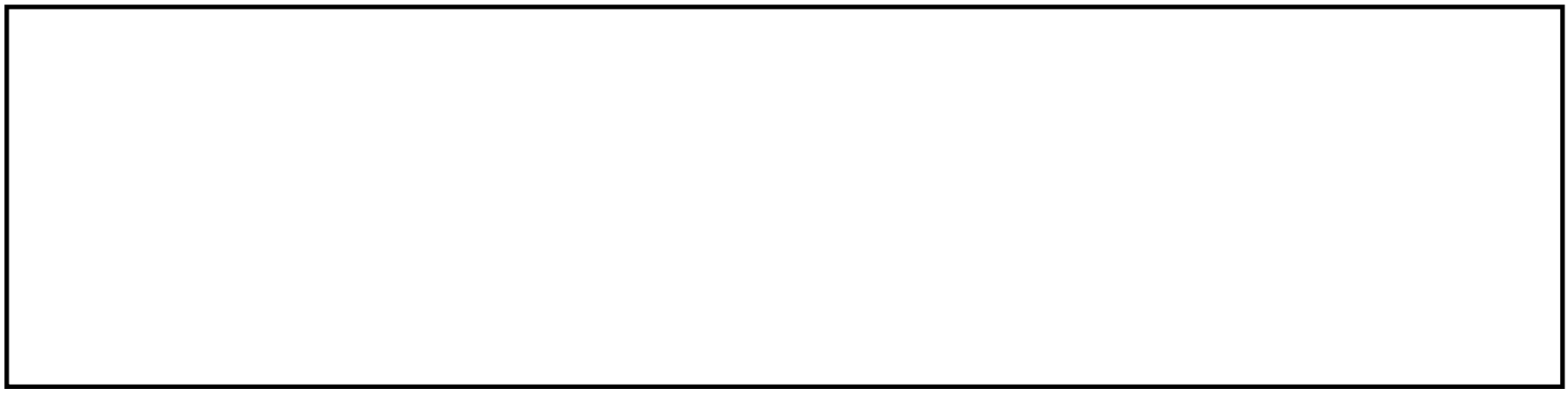 （1）把它分成两个三角形。
（2）把它分成两个长方形。
（3）把它分成一个正方形和一个长方形。
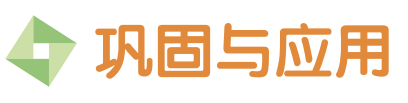 用附页图3中的长方形纸折一折。
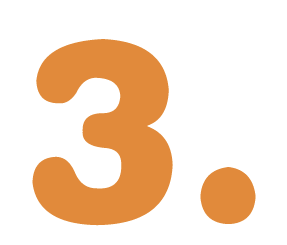 三角形
三角形
（1）把它分成两个三角形。
（2）把它分成两个长方形。
（3）把它分成一个正方形和一个长方形。
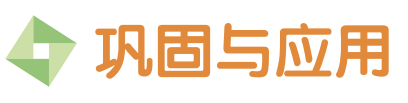 用附页图3中的长方形纸折一折。
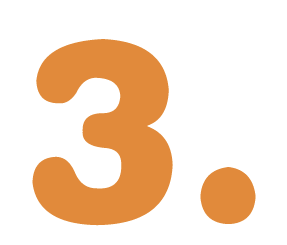 长方形
长方形
（1）把它分成两个三角形。
（2）把它分成两个长方形。
（3）把它分成一个正方形和一个长方形。
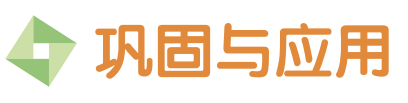 用附页图3中的长方形纸折一折。
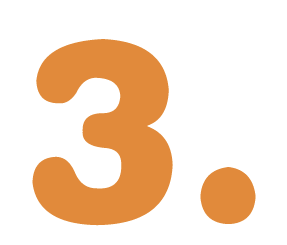 长方形
正方形
（1）把它分成两个三角形。
（2）把它分成两个长方形。
（3）把它分成一个正方形和一个长方形。
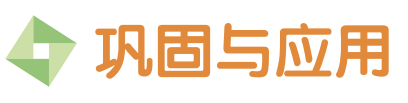 请在点子图上画出一个长方形、一个正方形、一个三角形。
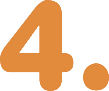 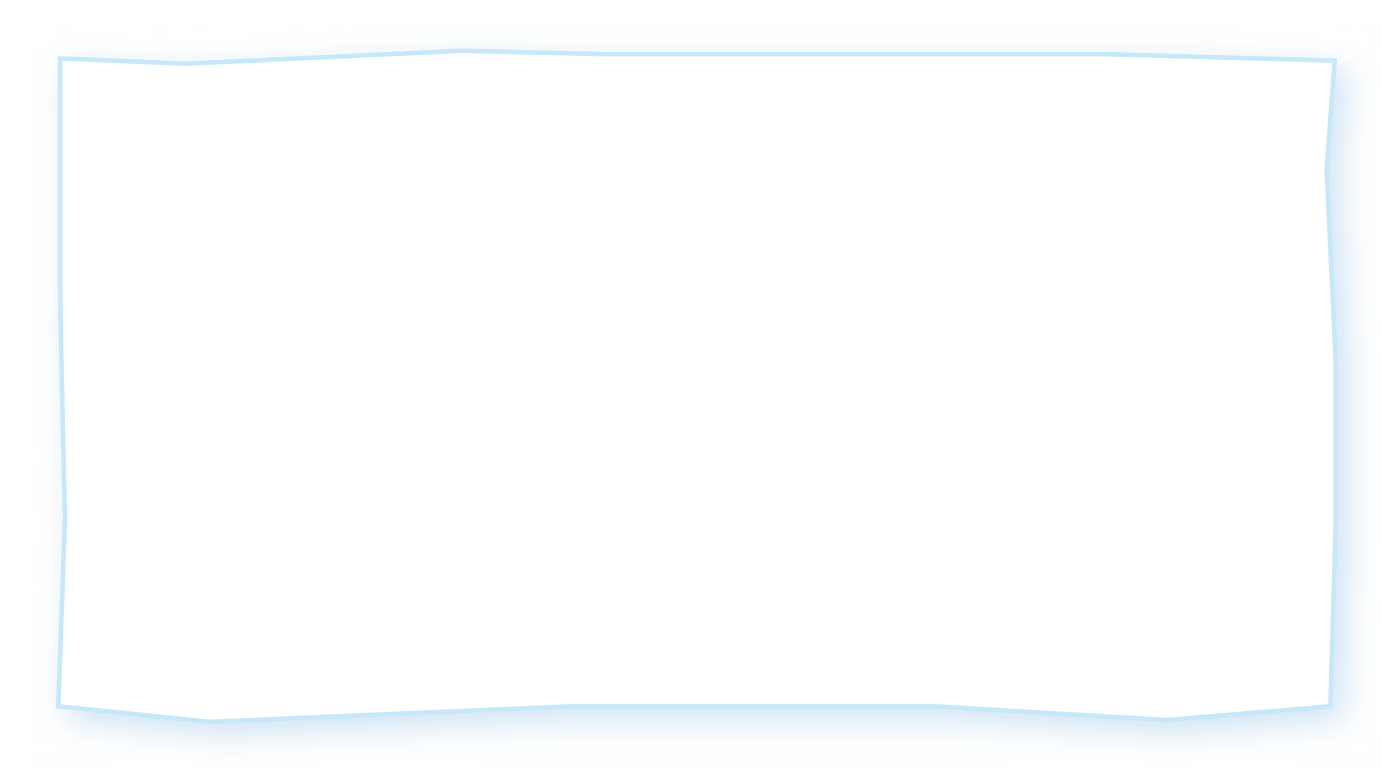 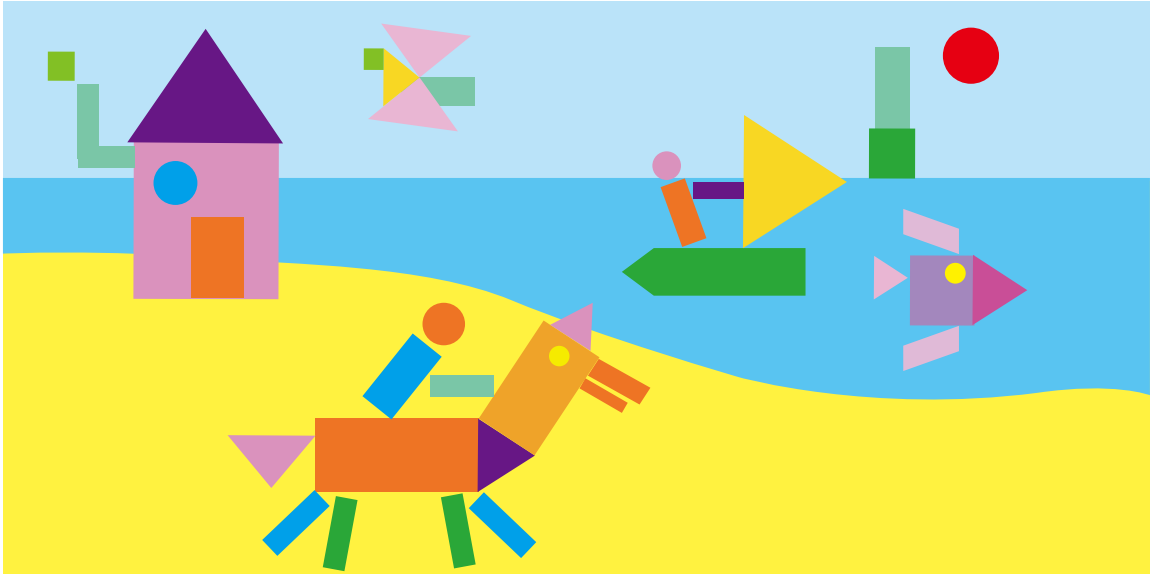 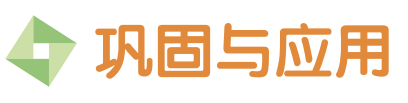 你能仿照右图用学过的
平面图形拼图吗？
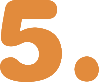 你有什么收获？